CSE 591: Energy-Efficient ComputingLecture 18SPEED: power
Anshul Gandhi
347, CS building
anshul@cs.stonybrook.edu
Recap
DFS: Dynamic Frequency Scaling
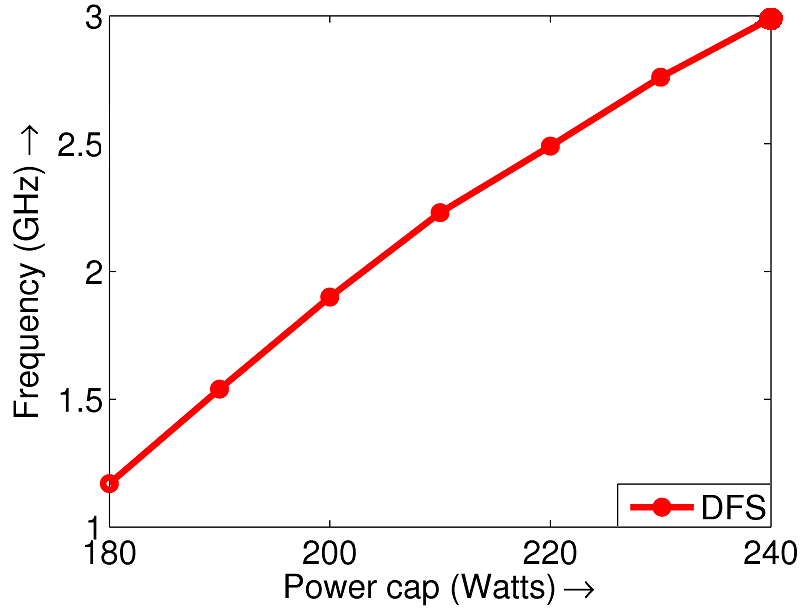 Frequency (GHz) 
(server speed)
DFS
“linear”
P = system power
       NOT processor power
Power (Watts)
2
Recap
How power affects server speed for a single server
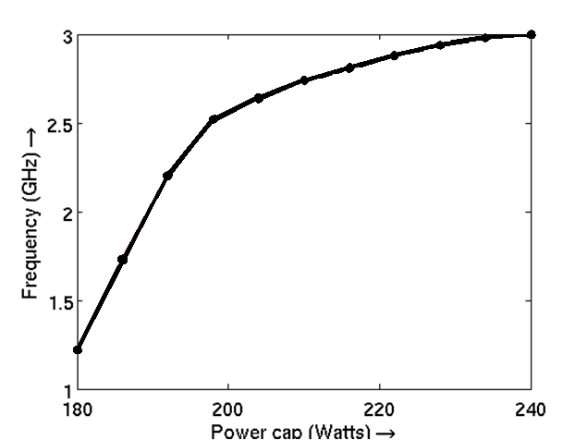 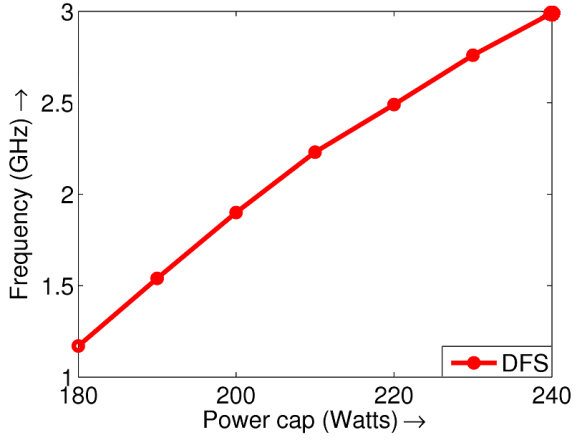 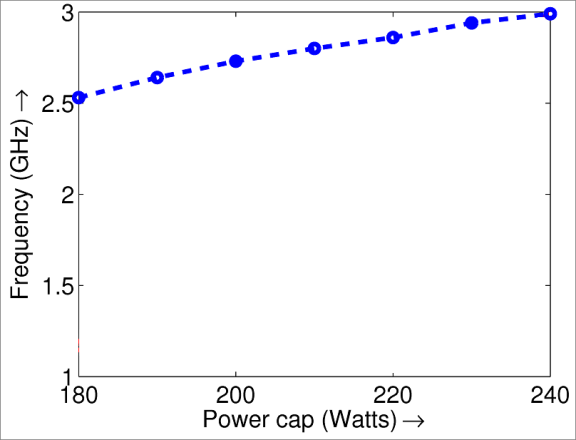 DVFS
DVFS
+DFS
“LINPACK”
CPU BOUND
Frequency (GHz)
DFS
Frequency (GHz)
Frequency (GHz)
Power (Watts)
Power (Watts)
Power (Watts)
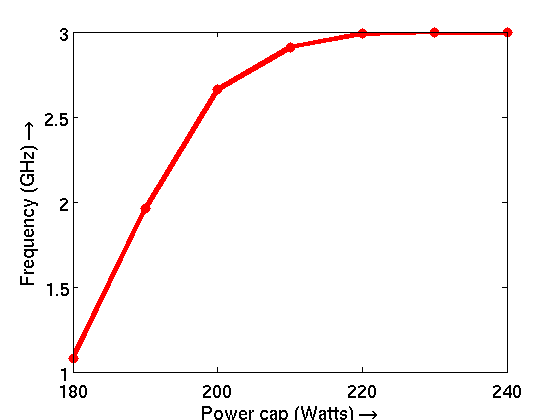 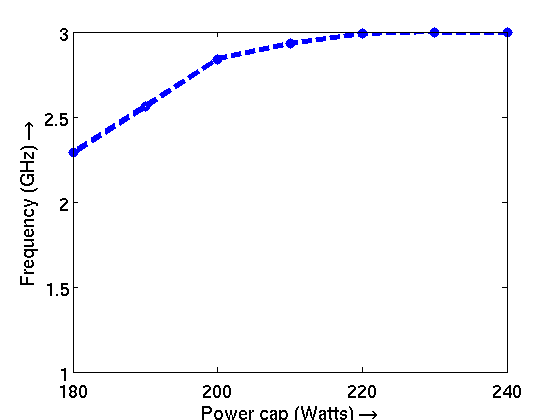 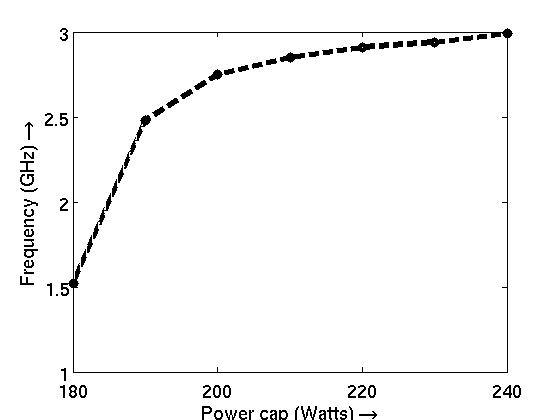 DVFS
DVFS
+DFS
DFS
“STREAM”
MEM BOUND
Frequency (GHz)
Frequency (GHz)
Frequency (GHz)
Power (Watts)
Power (Watts)
Power (Watts)
3
power_capping paper
Power vs. Performance
Label power = 308W
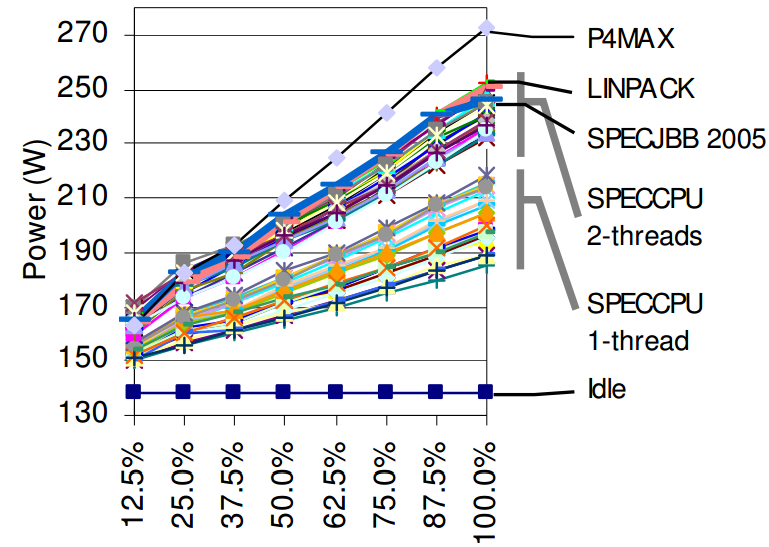 Ad-hoc controller
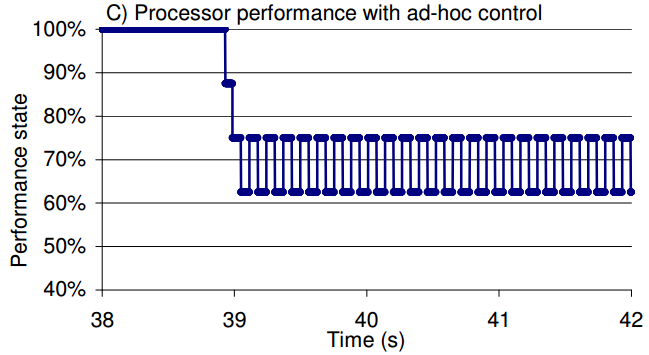 Proposed controller
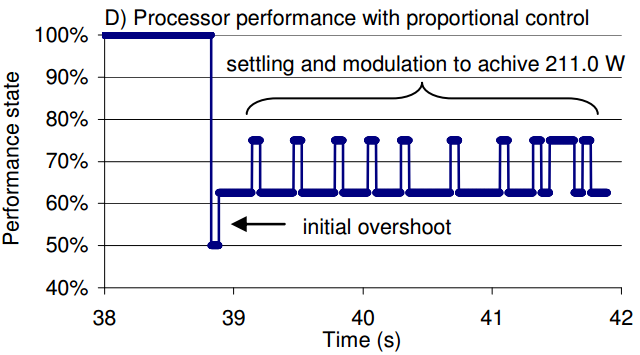 Stable results
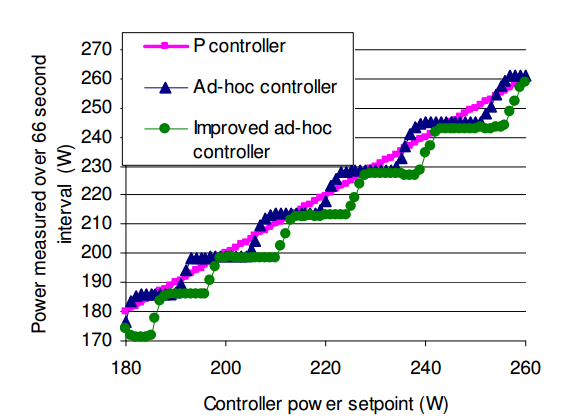 Performance impact
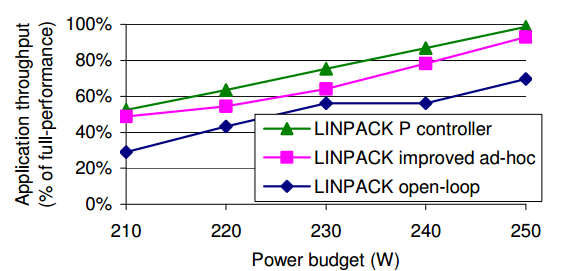 [Speaker Notes: Open loop: statically select a P state that ensures power budget
Ad hoc: too much fluctuations, so xput is low
P controller: stable, less fluctuations, so more useful work time]
Power shifting
Allowing even 1W of extra budget to server can improve performance 
 For rack power budget, power budget can be “stolen” from low priority servers to give additional power budget to high priority servers
 Power shifting
power_modeling paper
Power breakdown
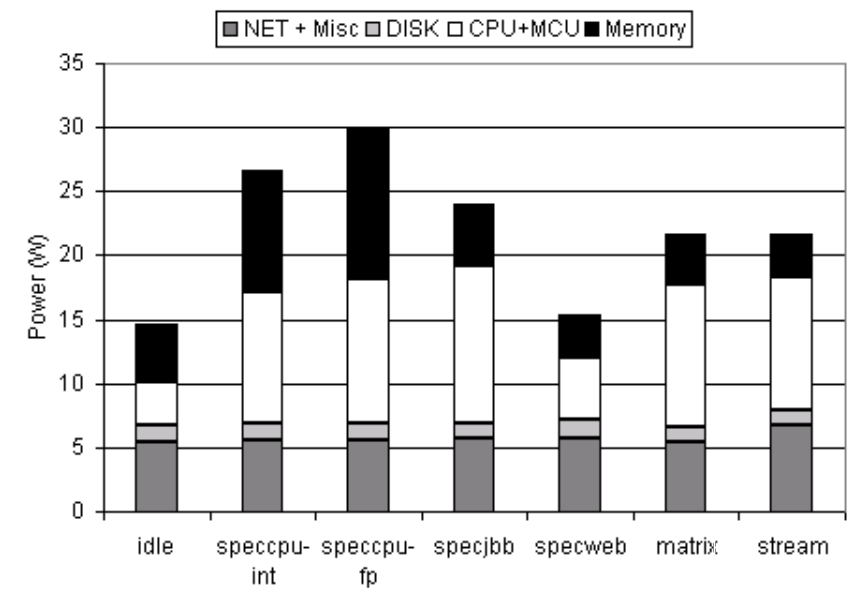 Power measurement
Directly from hardware or sensors
Via simulations
Via power modeling
Model should be able to provide component-level power consumption
Power model
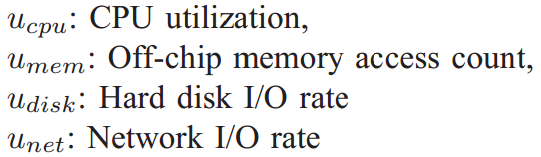 Power model
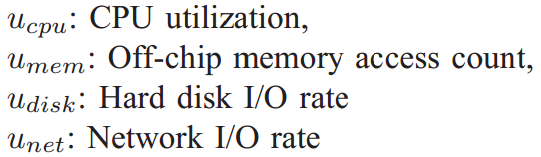 Power model
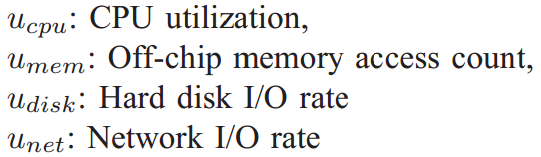 Applications of power models
Server-specific power profiles
Resource bottleneck identification
Selective fan cooling
Temperature proxy
Electricity cost proxy